CMPE 135Object-Oriented Analysis and DesignJanuary 28 Class Meeting
Department of Computer EngineeringSan Jose State UniversitySpring 2021Instructor: Ron Mak
www.cs.sjsu.edu/~mak
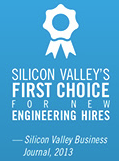 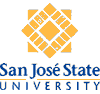 1
Basic Info
Office hours
TuTh 4:30 – 5:30 PM via Zoom
ENG 250 (but working from home)

Website
Faculty webpage: http://www.cs.sjsu.edu/~mak/
Class webpage: http://www.cs.sjsu.edu/~mak/CMPE135/index.html  
Syllabus
Assignments
Lecture notes
2
Goals of the Course
Become familiar with object-oriented analysis and program design.

Employ industry-standard practices of an object-oriented approach to software development. 
Avoid the pitfalls of object-oriented design.

Learn important job skills that employers want.

Work as a member of a small programming team to successfully develop a software application that uses shared interfaces and data formats.
3
Course Learning Outcomes
Requirements gathering

Distinguish between functional and nonfunctional requirements.
Express the requirements in the form of use cases.

Object-oriented analysis

Derive the appropriate classes from the requirements and define their responsibilities, behaviors, interrelationships, and internal structures.
Draw UML diagrams to document and communicate the analysis results.
4
Course Learning Outcomes, cont’d
Object-oriented design

Apply the results of analysis to implement the classes and interfaces. 

Incorporate design principles, including

Programming by Contract
Coding to the Interface
The Open-Closed Principle
The Liskov Substitution Principle
The Law of Demeter
5
Course Learning Outcomes, cont’d
GUI programming

Develop interactive programs that have a graphical user interface (GUI). 
Use callback routines with a software framework and comprehend inversion of control.

Use design patterns

Know the major “Gang of Four” design patterns.
Recognize when it is appropriate to apply them.
6
Course Learning Outcomes, cont’d
The C++ object model

The Standard Template Library (STL). 
Virtual functions
Smart pointers
Move semantics
Become aware of the hazards of C++.

Multi-threaded programming (introduction)
Program multiple threads of control using semaphores, mutexes, and critical regions.
7
The Bottom Line
Become a much better programmer!
8
Course Timeline
Object-oriented analysis

Object-oriented design

Design principles

Midterm

GUI programming

Design patterns

C++ object model

Final
9
Required Textbooks
None!

Current textbooks on object-oriented analysis and design use Java programming examples.

This class will use C++.

You will receive reference material throughout the semester or access it on the internet.
10
Project Teams
Projects will be done by small project teams.
Team assignments will help complete the projects.

Form your own teams of 4 members each.

Choose your team members wisely!
Be sure you’ll be able to meet and communicate with each other and work together well.
No moving from team to team.

Each team member will receive the same score on each team assignment and team project.
11
Project Teams, cont’d
Submit your team information into Canvas (under “Assignments/Miscellaneous”)by Wednesday, February 3:

Your team name
A list of team members and email addresses
Only one student per team
needs to submit team information.
12
Team Project
A semester-long design project to develop a GUI-based application chosen by the team.
Team assignments during the semester will enable you to incrementally improve the app’s design.
Demonstrate the app to the class at the end of the semester.

Each team will write a short report (8 - 10 pp.) 
Describe the design patterns and other OOAD techniques that the app used.
Include a high-level architecture description with UML diagrams.
13
Individual Responsibilities
You are personally responsible for participating and contributing to your team’s work, and for understanding each part of the work for every assignment whether or not you worked on that part.
14
Postmortem Assessment Report
At the end of the semester, each student will individually turn in a short (one page) report:

A brief description of what you learned in the course.

An assessment of your personal accomplishments for your project team. 

An assessment of the contributions of each of your project team members. 

This report will be seen only by the instructor.
15
Your Individual Overall Class Grade
35% assignments*
30% project*
15% midterm**
20% final**
 * team score
** individual score
During the semester, keep track of your progress in Canvas. 
At the end of the semester, students with the median score will get the B- grade. 
Higher and lower grades will then be assigned based onhow the scores cluster above and below the median.
Therefore, your final class grade will be based primarily on your performance relative to the other students in the class.
Your final class grade will be adjustedup or down depending on your 
level and quality of participation,
as reported by your 
teammates’ postmortem reports.
16
Please Submit to Canvas
A signed copy of the Honesty Pledge.

A copy of your transcript with the prerequisite courses highlighted:
SE majors: CS 46B (C- or better)
Others: CMPE 126 (C- or better)
Computer Engineering or Software Engineering majors only.

See “Assignments/Miscellaneous”.
These are required by the
Computer Engineering Department.
 
I’m obligated to drop any student
who cannot show the prerequisite courses
on his or her transcript.
17
Take roll!
18
What Makes a Software Application Good?
It does what it’s supposed to do.

It’s well-designed.
reliable
robust
flexible
object-oriented architecture?
uses design patterns?

It’s easy to modify and maintain.
19
Change and Complexity
Software is becoming increasingly complex.

Requirements are always changing.
During requirements gathering.
During design.
During implementation.
After the product is already out in the field.

A key measure of good design is how well you manage change and complexity.
20
How Do You Achieve “Good Design”?
Sorry, there is no magic formula.

Learning lots of object-oriented tools and techniques alone won’t give you good design.

Just using design principles and design patterns won’t give you good design.

For a nontrivial application, good design won’t simply “happen”.
21
How Do You Achieve “Good Design”? cont’d
Good design is reached after a journey.

Every programmer must take this trip for every application.

The journey can be longer forless-experienced programmers.
false starts
meandering
wrong paths
backtracking
22
It’s an Iterative Process
Achieving good design is an iterative process.

As you’re developing the application, you will revisit your design several times.

Even the very best programmers cannot achieve a perfect good design the first time every time.

The journey to good design requires that you make corrections, refinements, and other improvements along the way.
23
It’s an Iterative Process, cont’d
The journeys will become shorter as you become more experienced.

Practice, practice, practice.

Learn object-oriented tools and techniques.
Learn software design principles.
Learn when to use design patterns.

More practice, practice, practice.
24
Application Development Big Picture
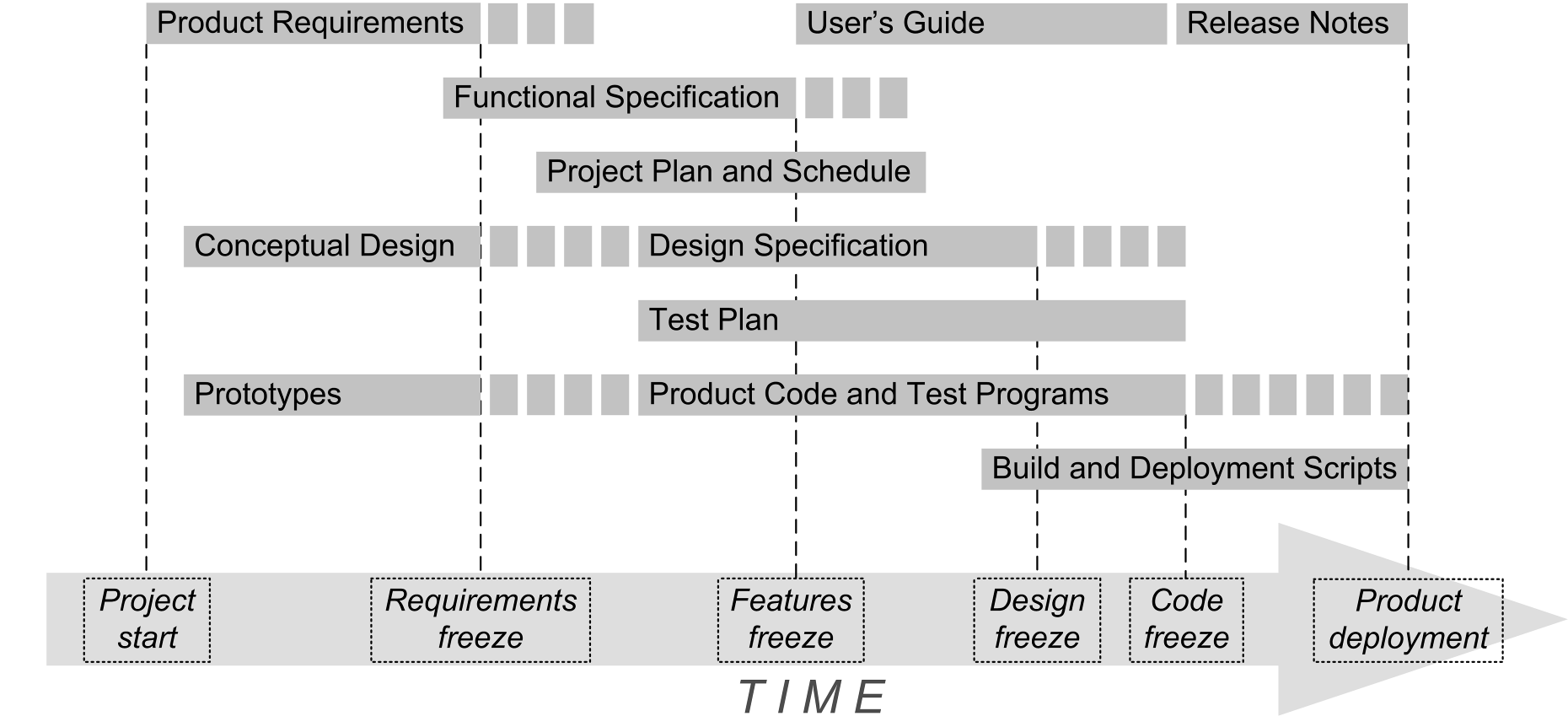 Analysis
Design
25
Iterative Development
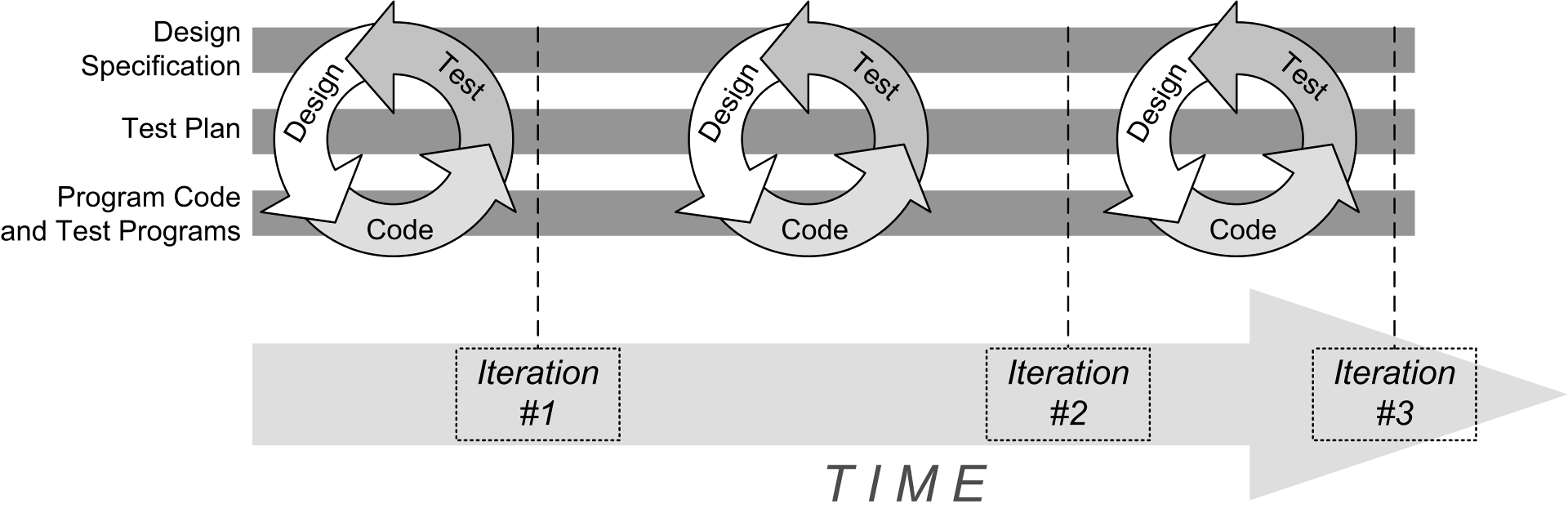 26
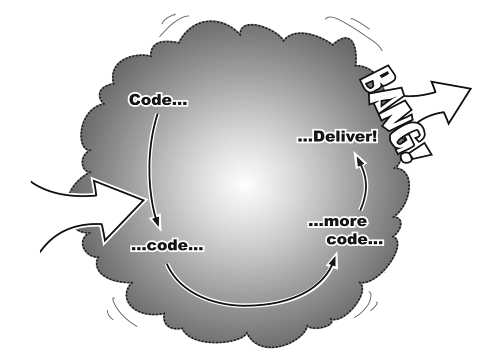 Incremental Development
Goal
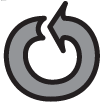 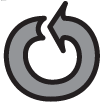 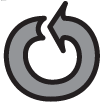 Start
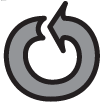 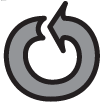 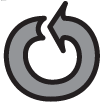 Each iteration adds functionality to code that already works.
No Big Bang!
Head First Object-Oriented 
Analysis & Design
by Brett D. McLaughlin, et al.
O’Reilly, 2006.
27
A Poor Design is Not Necessarily a Failure ...
... if it soon leads to a better design.
Don’t paralyze yourself trying to come up with a perfect design right from the start.

Goal: Recognize a poor design early during development and start to improve it iterativelyas soon as possible.

Even better: Try not to start with a really bad design.
You will learn quickly how not to do a bad design!
28
UML class diagrams
Example: Rick’s Guitars
Inventory Management Application for Rick’s Guitars
Maintain a guitar inventory.
Locate guitars for customers.
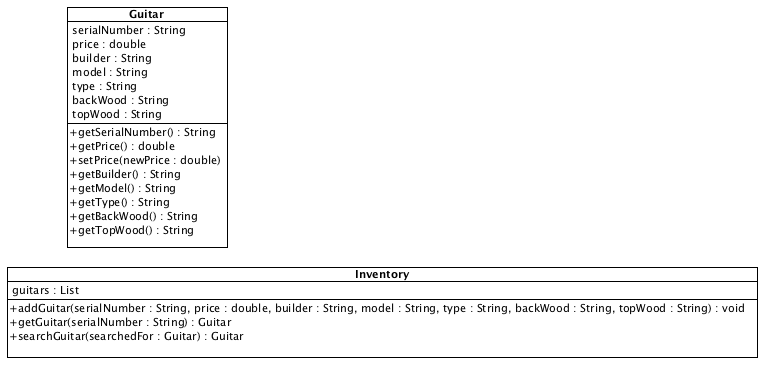 Head First Object-Oriented 
Analysis & Design
by Brett D. McLaughlin, et al.
O’Reilly, 2006.
29
Iteration #1: The Guitar Class
#include <string>

using namespace std;

class Guitar
{
public:
    Guitar(string serial_number, double price,
           string builder, string model, string type,
           string back_wood, string top_wood)
    : serial_number(serial_number), builder(builder), model(model),
      type(type), back_wood(back_wood), top_wood(top_wood), price(price)
    {}
    string get_serial_number() const  { return serial_number; }
    double get_price() const          { return price; }
    void   set_price(float new_price) { price = new_price; }
    string get_builder() const        { return builder; }
    string get_model() const          { return model; }
    string get_type() const           { return type; }
    string get_back_wood() const      { return back_wood; }
    string get_top_wood() const       { return top_wood; }
private:
    string serial_number, builder, model, type, back_wood, top_wood;
    double price;
};
Guitar.h
Why
private?
30
The Inventory Class
#include <list>
#include "Guitar.h"

using namespace std;
class Inventory
{
public:
    Inventory() {}

    void add_guitar(string serial_number, double price,
                    string builder, string model, string type,
                    string back_wood, string top_wood);

    Guitar *get_guitar(const string serial_number) const;
    Guitar *search(Guitar *ideal_guitar);
private:
    vector<Guitar *> guitars;
};
Inventory.h
31
The Inventory Class, cont’d
void Inventory::add_guitar(string serial_number, double price,
                           string builder, string model, string type,
                           string back_wood, string top_wood)
{
    Guitar *guitar = new Guitar(serial_number, price, builder,
                                model, type, back_wood, top_wood);
    guitars.push_back(guitar);
}

Guitar *Inventory::get_guitar(string serial_number) const
{
    list<Guitar *>::iterator it;

    for (it = guitars.begin(); it != guitars.end(); it++)
    {
        Guitar *guitar = *it;
        if (guitar->get_serial_number() == serial_number) return *it;
    }

    return nullptr;
}
Inventory.cpp
32
The Inventory Class, cont’d
Guitar *Inventory::search(Guitar *ideal_guitar)
{
    list<Guitar *>::iterator it;
    for (it = guitars.begin(); it != guitars.end(); it++)
    {
        Guitar *guitar = *it;
        string builder = ideal_guitar->get_builder();
        if (builder != guitar->get_builder())  continue;

        string model = ideal_guitar->get_model();
        if (model != guitar->get_model()) continue;

        string type = ideal_guitar->get_type();
        if (type != guitar->get_type()) continue;

        string back_wood = ideal_guitar->get_back_wood();
        if (back_wood!= guitar->get_back_wood()) continue;
        string top_wood = ideal_guitar->get_top_wood();
        if (top_wood != guitar->get_top_wood()) continue;
        return *it;  // found a match
    }

    return nullptr;  // no match
}
Ignore serial number 
since that's unique.

Ignore price since 
that's unique.
Inventory.cpp
33
FindGuitarTester
void initialize_inventory(Inventory *inventory)
{
    inventory->add_guitar("11277", 3999.95, "Collings", "CJ", "acoustic",
                          "Indian Rosewood", "Sitka");
    inventory->add_guitar("V95693", 1499.95, "fender", "Stratocastor", "electric",
                         "Alder", "Alder");
    inventory->add_guitar("V9512", 1549.95, "fender", "Stratocastor", "electric",
                          "Alder", "Alder");
    inventory->add_guitar("122784", 5495.95, "Martin", "D-18", "acoustic",
                          "Mahogany", "Adirondack");
    inventory->add_guitar("76531", 6295.95, "Martin", "OM-28", "acoustic",
                          "Brazilian Rosewood", "Adriondack");
    inventory->add_guitar("70108276", 2295.95, "Gibson", "Les Paul", "electric",
                          "Mahogany", "Maple");
    inventory->add_guitar("82765501", 1890.95, "Gibson", "SG '61 Reissue",
                          "electric", "Mahogany", "Mahogany");
    inventory->add_guitar("77023", 6275.95, "Martin", "D-28", "acoustic",
                          "Brazilian Rosewood", "Adirondack");
    inventory->add_guitar("1092", 12995.95, "Olson", "SJ", "acoustic",
                          "Indian Rosewood", "Cedar");
    inventory->add_guitar("566-62", 8999.95, "Ryan", "Cathedral", "acoustic",
                          "Cocobolo", "Cedar");
    inventory->add_guitar("6 29584", 2100.95, "PRS", "Dave Navarro Signature",
                          "electric", "Mahogany", "Maple");
}
FindGuitarTester.cpp
34
The FindGuitarTester Class, cont’d
int main()
{
    // Set up Rick's guitar inventory.
    Inventory *inventory = new Inventory();
    initialize_inventory(inventory);
    Guitar *what_erin_likes = new Guitar("", 0, "fender", "stratocastor",
                                         "electric", "Alder", "Alder");
    Guitar *guitar = inventory->search(what_erin_likes);
    if (guitar != nullptr)
    {
        cout << "Erin, you might like this "
             << guitar->get_builder() << " "
             << guitar->get_model() << " "
             << guitar->get_type() << " guitar:\n   "
             << guitar->get_back_wood() << " back and sides,\n   "
             << guitar->get_top_wood() << " top.\nYou can have it for only $"
             << guitar->get_price() << "!";
    }
    else
    {
        cout << "Sorry, Erin, we have nothing for you.";
    }
}
FindGuitarTest.cpp
Demo
35
Problems!
What is wrong with our application?
 
How can we fix it?
Can we improve it?
36
Reminder: By Wednesday, February 3
Form teams.

Submit your team information into Canvas.
team name
team members and email addresses
37